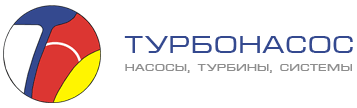 Презентация 
АО «Турбонасос»
Реализованные проекты в области импортозамещения
Образец подзаголовка презентации
ВОРОНЕЖ
2023
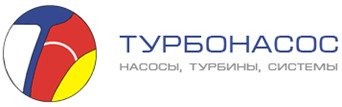 О предприятии
АО  «Турбонасос»  было  создано  в  конце  ноября 1992 г. как  научно-производственный комплекс на базе отдела турбонасосных агрегатов «Конструкторского бюро химавтоматики» – одного из ведущих разработчиков жидкостных ракетных двигателей. 
        В настоящее время АО «Турбонасос» входит в состав интегрированной системы ракетного двигателестроения (ИСРД) во главе с АО «НПО «Энергомаш».
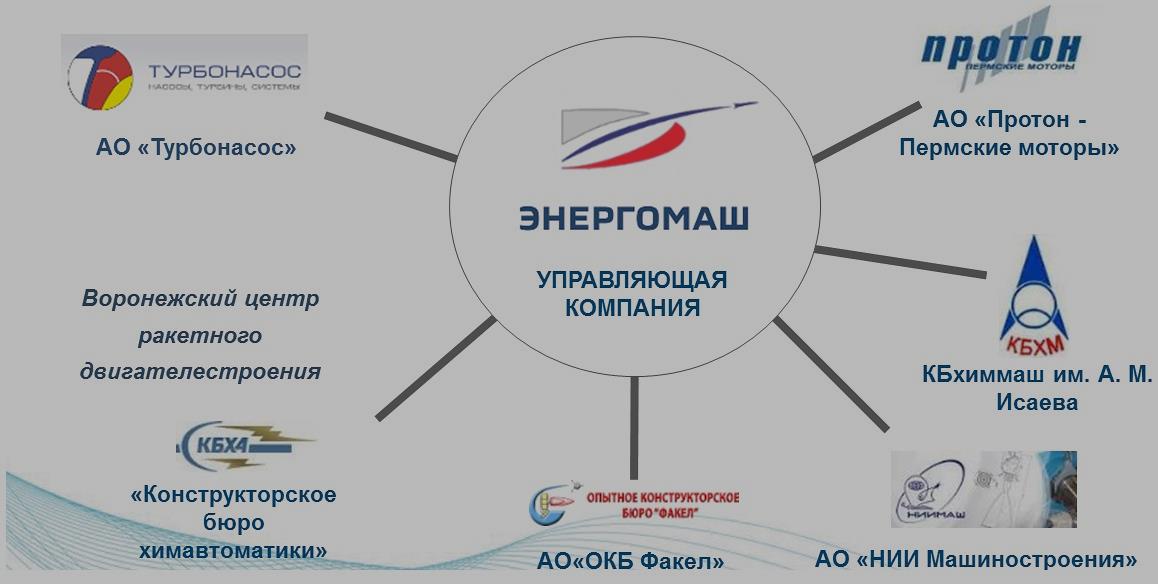 Структура АО «Турбонасос»
Конструкторско-технологический комплекс
Производственный комплекс
Управление качеством
Испытательный комплекс
2
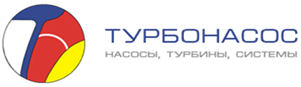 Продукция предприятия
Горизонтальные и вертикальные химические насосные агрегаты с подачами от 10 – 1200 м3/ч и напорами до 130 м.
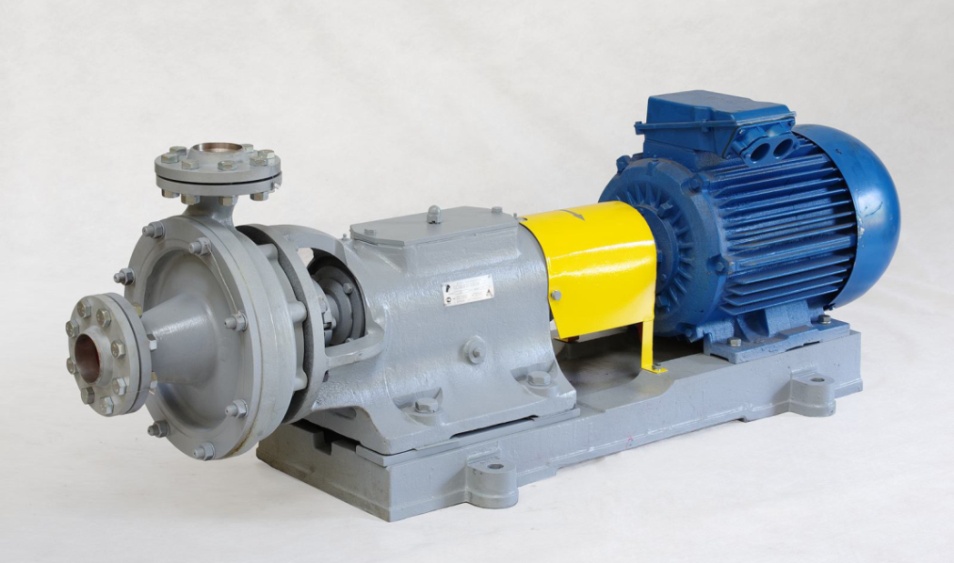 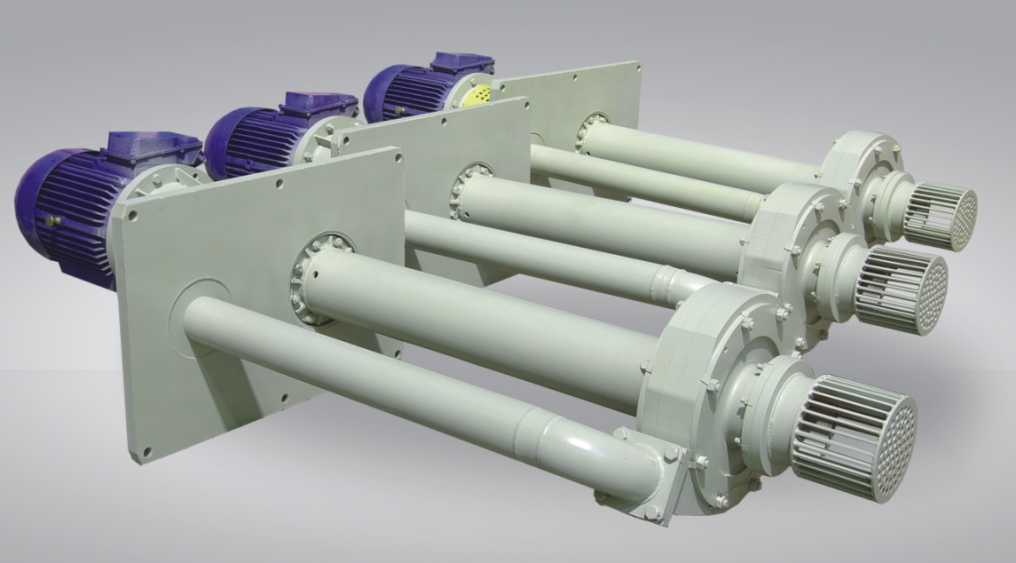 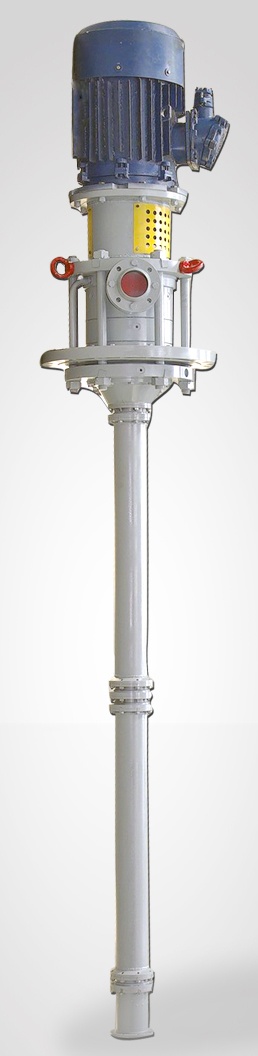 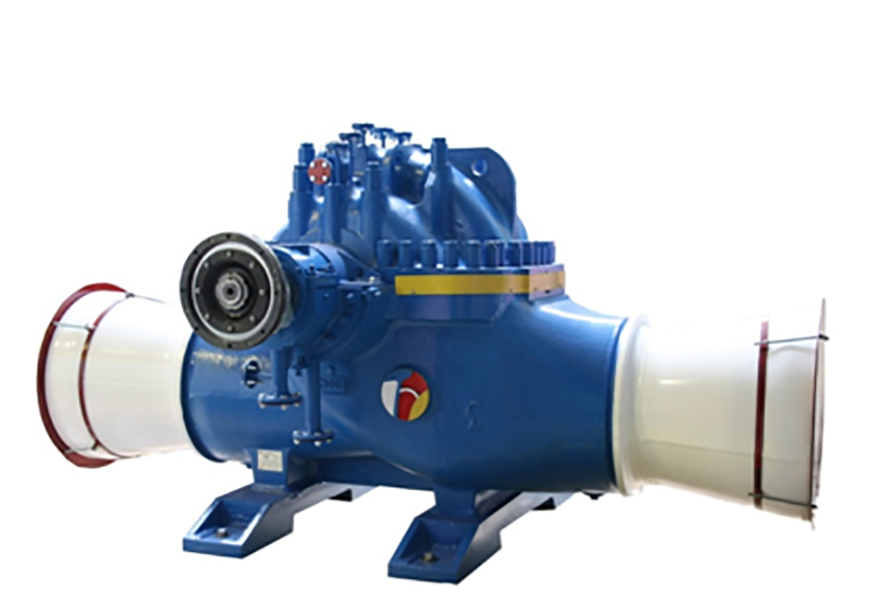 Горизонтальные и вертикальные нефтяные насосные агрегаты с подачами от 12,5 – 12000 м3/ч и напорами до 1000 м.
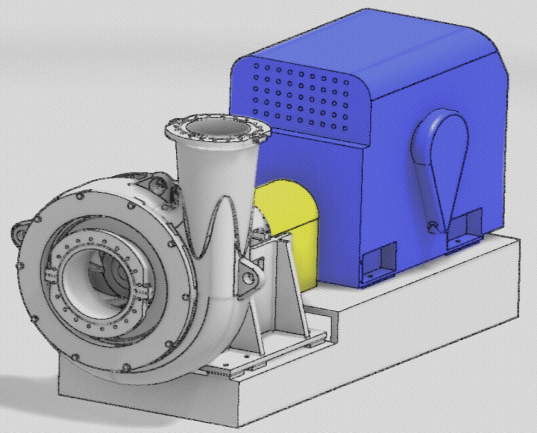 Горизонтальные и вертикальные пульповые насосные агрегаты с подачами от 10 – 3000 м3/ч и напорами до 130 м.
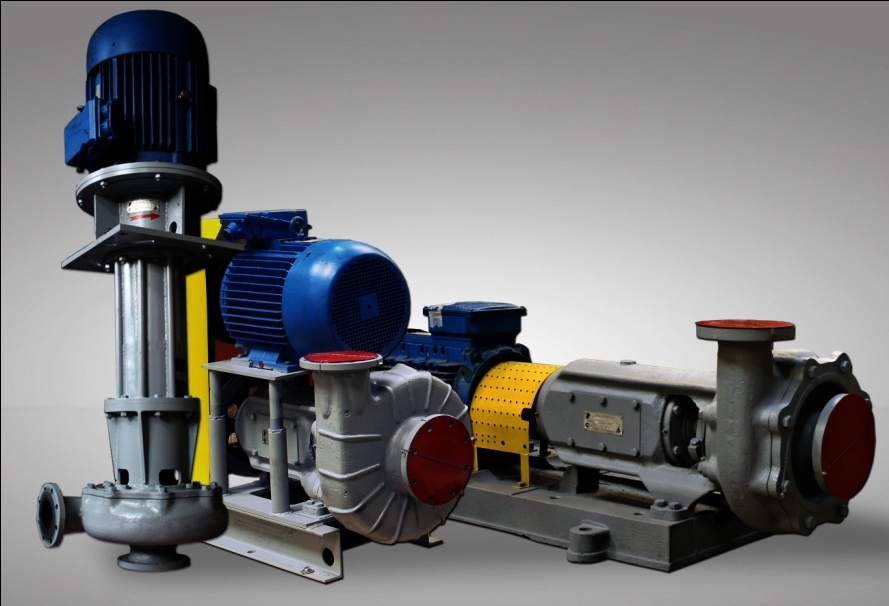 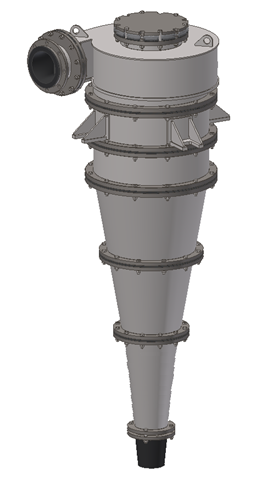 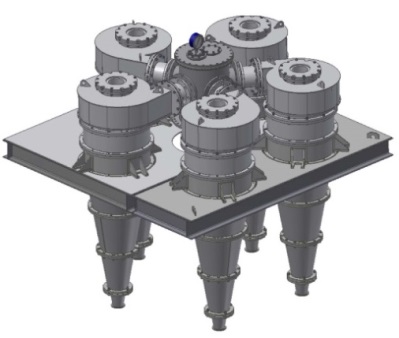 Циклоны и гидроциклонные установки
3
Название презентации
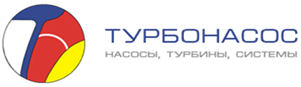 Работы по импортозамещению
За последнее время разработана, изготовлена и поставлена Заказчикам следующая насосная продукция взамен импортных аналогов:
- для ООО «Газпром нефть шельф» (платформа «Приразломная») разработан горизонтальный химический насос  ХГН (подача 100 м3/ч, напор 130 м) для перекачки масло-нефтесодержащей воды.
- для ПАО «ППГХО» разработан вертикальный насос ХВН (подача  950 м3/ч, напор 29  м) для перекачки горячей серной кислоты взамен насоса производства «Lewis Pumps».
- для ОАО «Гомельский химический завод» разработан вертикальный насос ХВН (подача  350 м3/ч, напор 29  м) для перекачки пульпы  взамен  насоса производства «ITT RHEINHÜTTE Pumpen GmbH».
Все насосы прошли весь цикл заводских испытаний и успешно эксплуатируются в технологических линиях Заказчиков.
По заказу АО ГНЦ «Центр Келдыша» проведены проектные работы по созданию высоконапорного насоса для опреснительной установки воды взамен насоса производства фирмы «KSB».
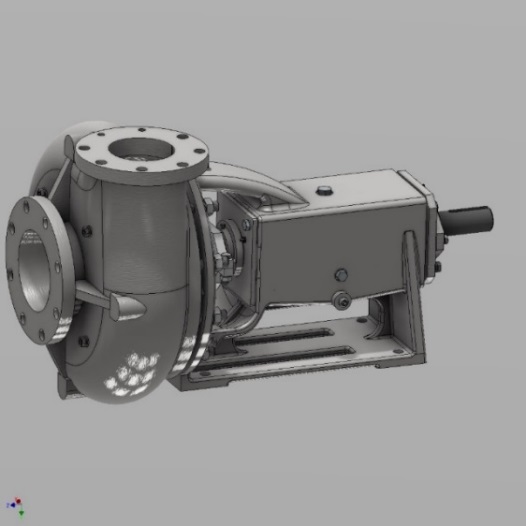 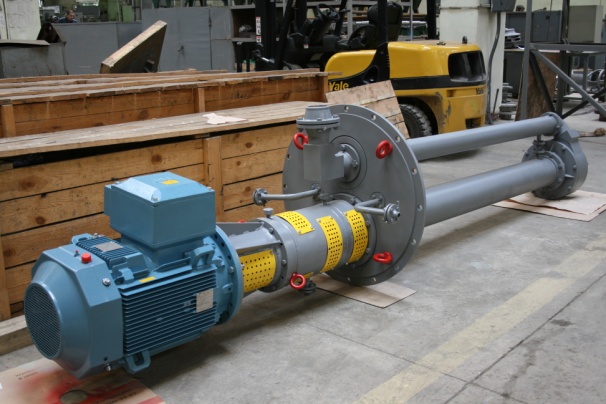 4
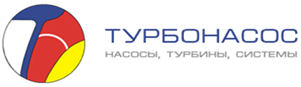 Новые разработки для предприятий ТЭК
Конструкторским бюро АО «Турбонасос» разработан ряд насосов и электронасосных агрегатов взамен импортных для предприятий ТЭК. При разработке сохранены габаритно-присоединительные размеры оригинальных насосов и агрегатов. При этом применены собственные конструктивные решения позволившие получить высокие эксплуатационные свойства новых агрегатов не уступающие импортным аналогам. Элементы проточных частей агрегатов спроектированы с применением современных расчетных комплексов, что позволило на этом этапе получить максимальные значения энергоэффективности насосов.
 Агрегаты спроектированы, изготовлены и успешно испытаны на гидравлических стендах АО «Турбонасос».
В настоящее время ведутся проектные работы по двум насосным агрегатам для ООО «Газпром Добыча» и ООО «Газпром нефть шельф». Поставка насосных агрегатов в октябре 2023 года.
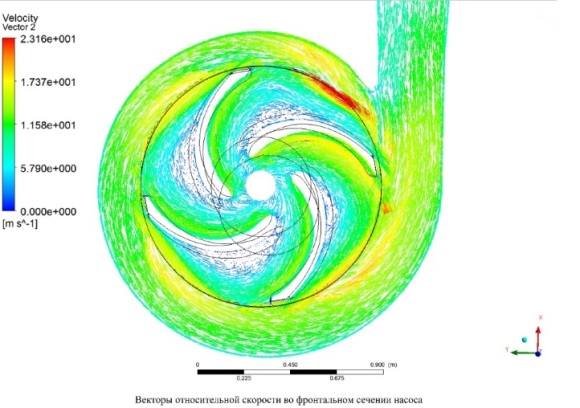 5
ИМПОРТОЗАМЕЩЕНИЕ
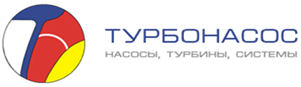 Опыт работ за последние три года:
Агрегаты спроектированы, изготовлены и испытаны на гидравлических стендах АО «Турбонасос». Ведутся  работы по двум насосным агрегатам для ООО «Газпром Добыча» и ООО «Газпром нефть шельф».
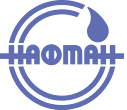 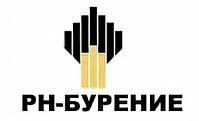 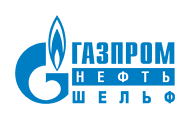 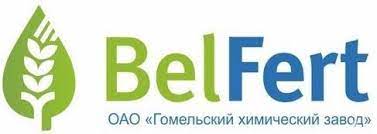 Основные заказчики
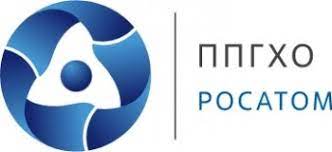 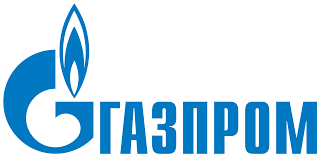 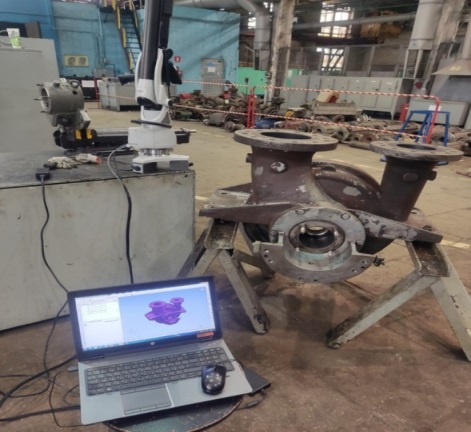 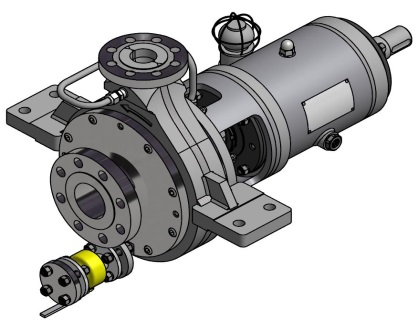 Выполняем работы по ремонту и модернизации импортных насосов, а также реверс-инжиниринг. Реверс-инжиниринг готовы проводить на территории Заказчика.
6
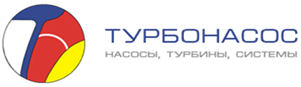 Ремонт и модернизация импортных насосов и проведение реверс-инжиниринга
1. АО «Турбонасос» по заказу «СИБУР-Портэнерго» разработало конструкторскую документацию на запасные части.
В последующем на базе разработанной КД провело ремонт и модернизацию криогенных насосов R4-60060-10 «JC Carter Pumps» (США) для перекачивания СУГ и СПГ (производительность 1500 м3/ч, напор 250 м). 2.Провели   реверс-инжиниринг   насоса   перекачки  нефти  поз.  Н-1  на
территории АО «Ангарская нефтехимическая компания»
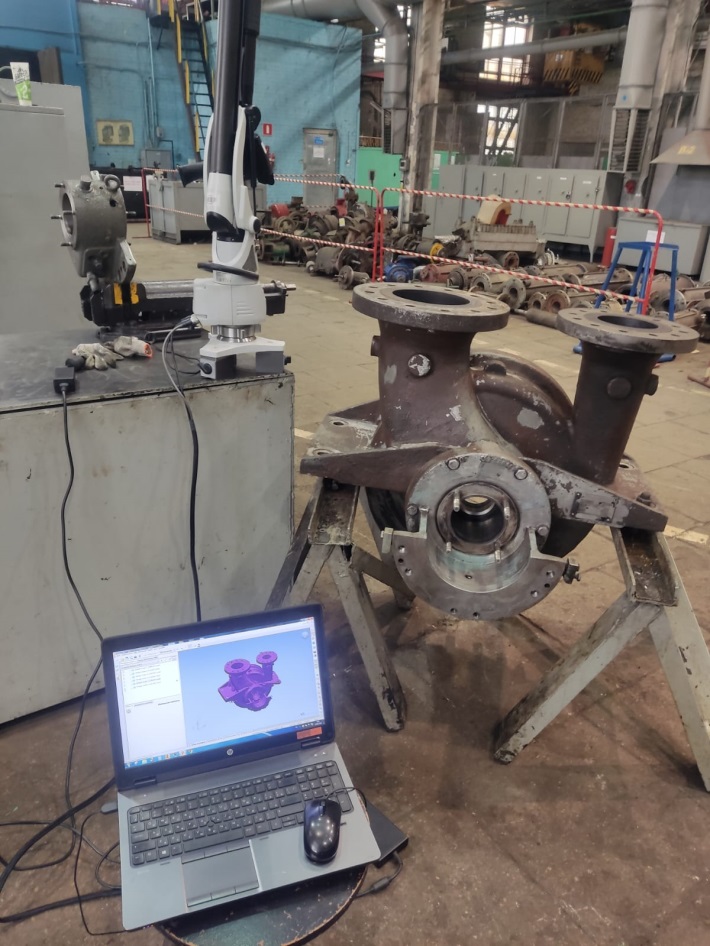 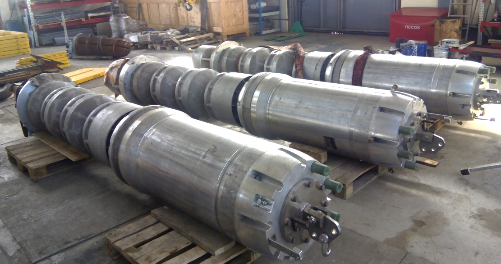 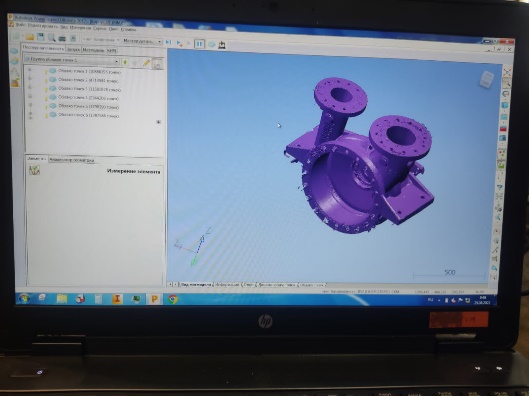 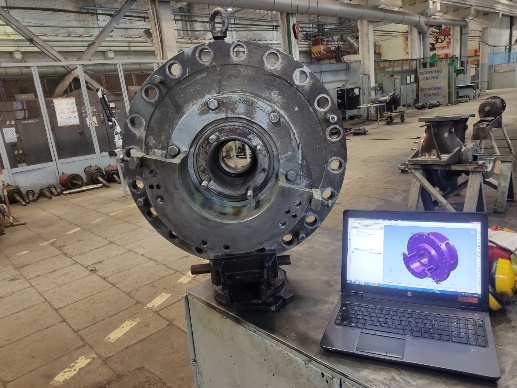 7
Название презентации
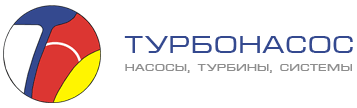 СПАСИБО ЗА ВНИМАНИЕ
По вопросам сотрудничества обращаться в   отдел маркетинга и продажАО «Турбонасос»+7 (473) 272-76-18+7 (473) 272-76-08market@turbonasos.ruwww.turbonasos.ru
Образец подзаголовка презентации